Tiết trước chúng ta học bài gì?
Thủ công
   Bài 7: Gấp, cắt, dán hình tròn ( tiết 1)
Quan sát, nhận xét
Đây là hình gì?
=> Hình tròn
Quan sát, nhận xét
Hình tròn được dán trong khung hình gì?
=> Hình tròn được dán nằm trong khung hình vuông.
Quan sát, nhận xét
.
P
Nhìn và so sánh độ dài các đoạn thẳng OM, ON, OP.
M
.
.
N
o
Để cắt dán được hình tròn , ta làm như thế nào?
O
2. Quy trình thực hiện:
Bước 1: Gấp hình
Cắt một hình vuông có
cạnh là 6 ô
- Gấp tư hình vuông theo 
đường chéo
Hình 1
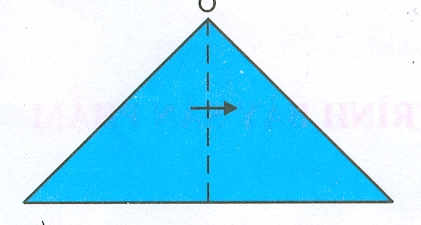 Hình 2 a
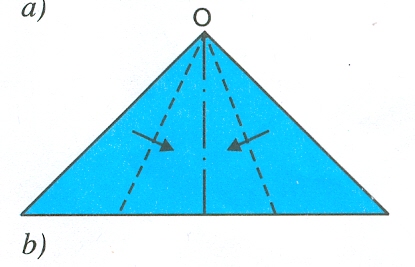 Hình 2 b
2. Quy trình thực hiện:
Bước 1: Gấp hình
Gấp đôi,miết kĩ. Mở ra để lấy
đường dấu giữa.
Gấp 2 cạnh bên vào theo 
đường dấu gấp sao cho 2 mép 
mới gấp vào sát với đường dấu 
giữa. Miết kĩ đường gấp
2. Quy trình thực hiện:
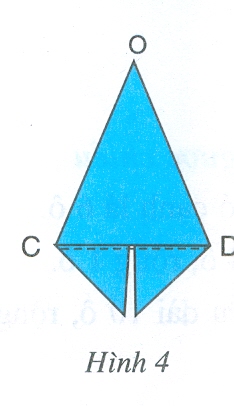 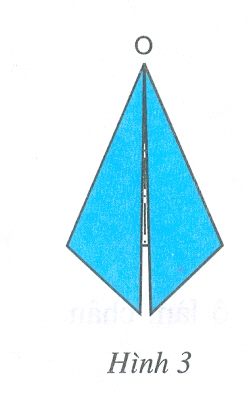 Bước 2: Cắt hình tròn
Sau khi gấp, được hình 3.
 Lật mặt sau hình gấp được hình 4 .
 Dùng kéo cắt theo đường CD
2. Quy trình thực hiện:
Bước 2: Cắt hình tròn
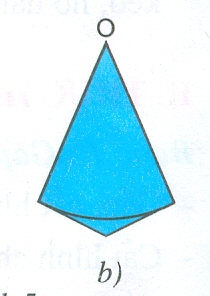 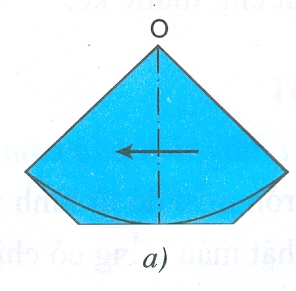 Mở hình ra, dùng bút chì vẽ hai đường cong ở hai bên
Hoặc mở hình, sau đó gấp đôi hình và dung bút vẽ đường cong
Hình 5
2. Quy trình thực hiện:
Bước 2: Cắt hình tròn
- Dùng kéo cắt theo đường cong mới vẽ, mở ra được hình tròn
Hình 6
2. Quy trình thực hiện:
Bước 3: Dán hình tròn
Bôi đều vào giữa và xung quanh mặt kẻ ô của hình tròn mới cắt được
Lật mặt màu lên. Dán hình tròn vào phần trình bày sản phẩm
3. Thực hành:
Thực hành gấp, cắt, dán hình tròn trên giấy nháp
Để gấp, cắt, dán được hình tròn ta thực hiện theo mấy bước?
Bước 1: Gấp hình
Bước 2: Cắt hình tròn
Bước 3: Dán hình tròn
- Biết các bước gấp, cắt, dán hình tròn
Chuẩn bị : Giấy thủ công, kéo, bút , 
hồ,… cho tiết thực hành sau.
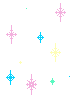 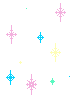 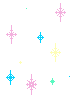 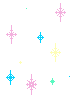 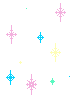 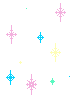 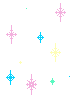 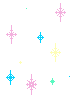 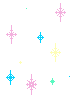 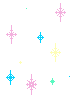 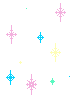 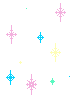 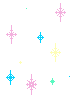 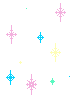 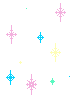 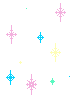 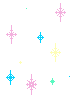 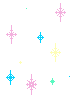 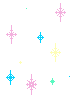 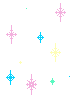 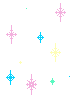 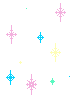 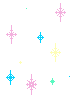 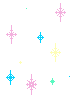 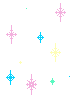 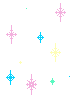 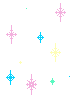 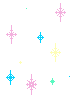 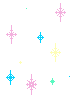 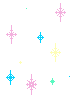 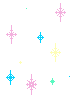 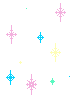 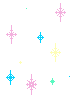 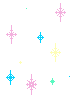 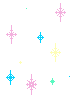 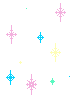 Tiết học kết thúc !
Cảm ơn quý thầy cô đã lắng nghe !
Chúc các em chăm ngoan, học giỏi!